Polygonization of connected areas in binary images
Nedim Šišić                    
    FAMNIT
    University of Primorska
Overview
Introduction
Preliminary definitions
Subtasks
Methods
Conclusion
Two kinds of images
Vectorization and Polygonization
In image processing, vectorization is the conversion of raster images to vector images
Polygonization is a special type of vectorization, which deals with finding polygonal approximations of raster images
The polygons can later be used in different applications: image analysis, image matching, image and video retrieval, image registration, etc.
Vectorization and Polygonization
Vectorization example
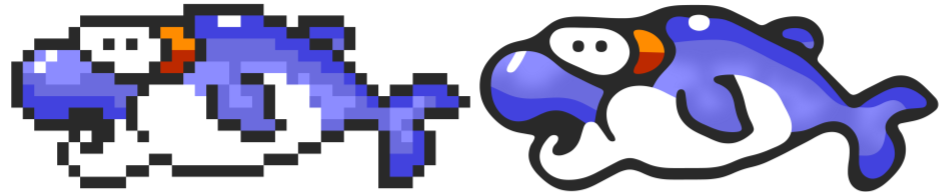 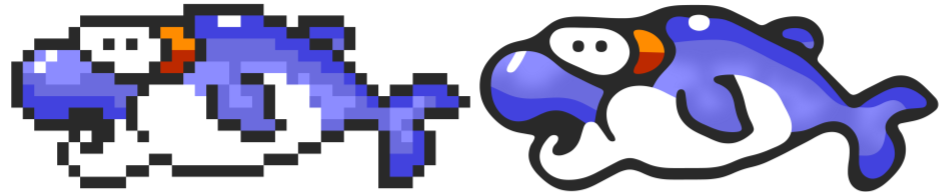 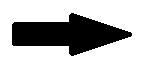 Image from: Kopf, J. and Dani Lischinski. “Depixelizing pixel art.” ACM SIGGRAPH 2011 papers (2011)
Motivation
To our knowledge, all existing vectorization methods process entire images
This is unnecessary if we are only interested in just one part of an image
By restricting the scope of vectorization, we could reduce its time and space requirements
We propose a novel approach to polygonizing connected areas in binary images
Results
We present the Polygonize method, which finds a polygonal approximation of a single part of an image, without the need to process the rest of the image
We then present the Reduce method as a preprocessing step to Polygonize, which further reduces the space complexity of solving the problem
We analyze the time and space complexities of the methods
Definitions
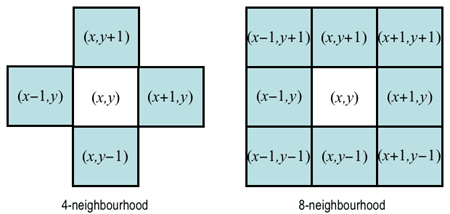 Definitions
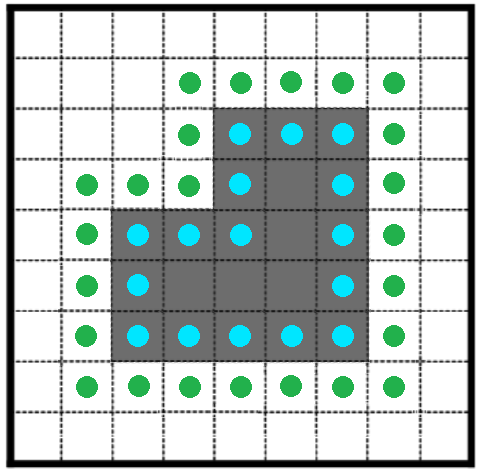 Definitions
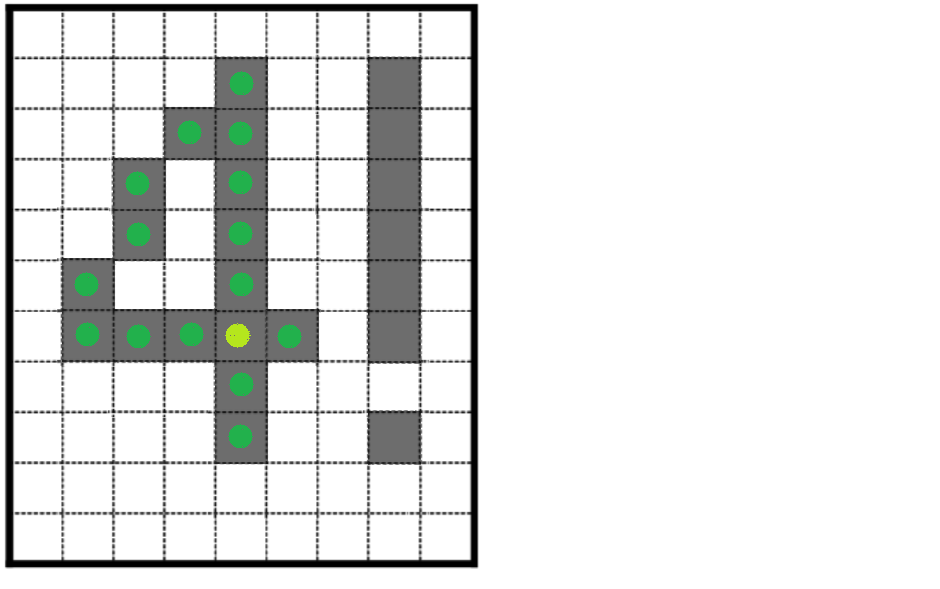 Definitions
Definitions
Subtasks
Contour tracing
Contour tracing algorithms follow along the pixels of a border
Three types: pixel following, vertex following, andrun-data-based following algorithms
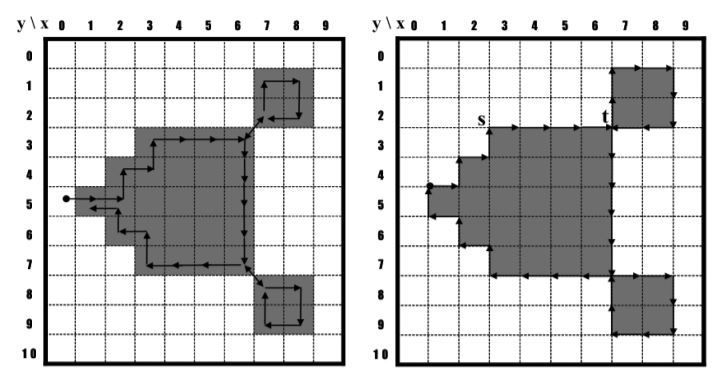 Polygonizing borders
Polygonizing a border – constructing a polygon that „corresponds” to a border
Due to discretization, different polygons can correspond to the same border
Different polygonization accuracies have different complexities
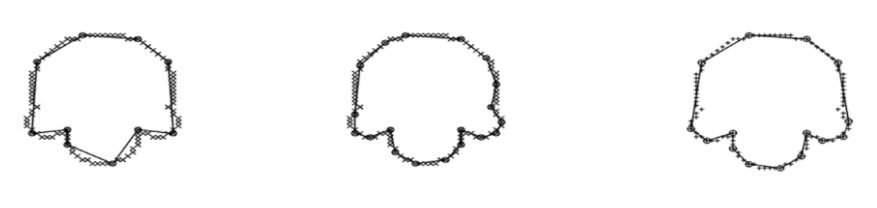 Polygon classification
Polygonize
Polygonize
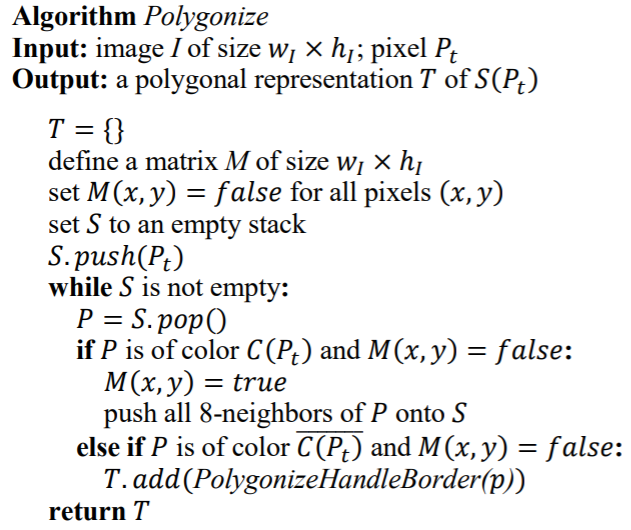 Complexity analysis of Polygonize
Reduce
Concluding remarks
We have formally defined the problem PCC
We have proposed two methods, Polygonize and Reduce
The methods limit the scope of polygonization, and thus reduce the time and space requirements of the process
Future work: 
generalizing the approaches to color images
generalizing the approaches to arbitrary types of vectorization
apply parallel techniques
Thank you for listening!

Questions?